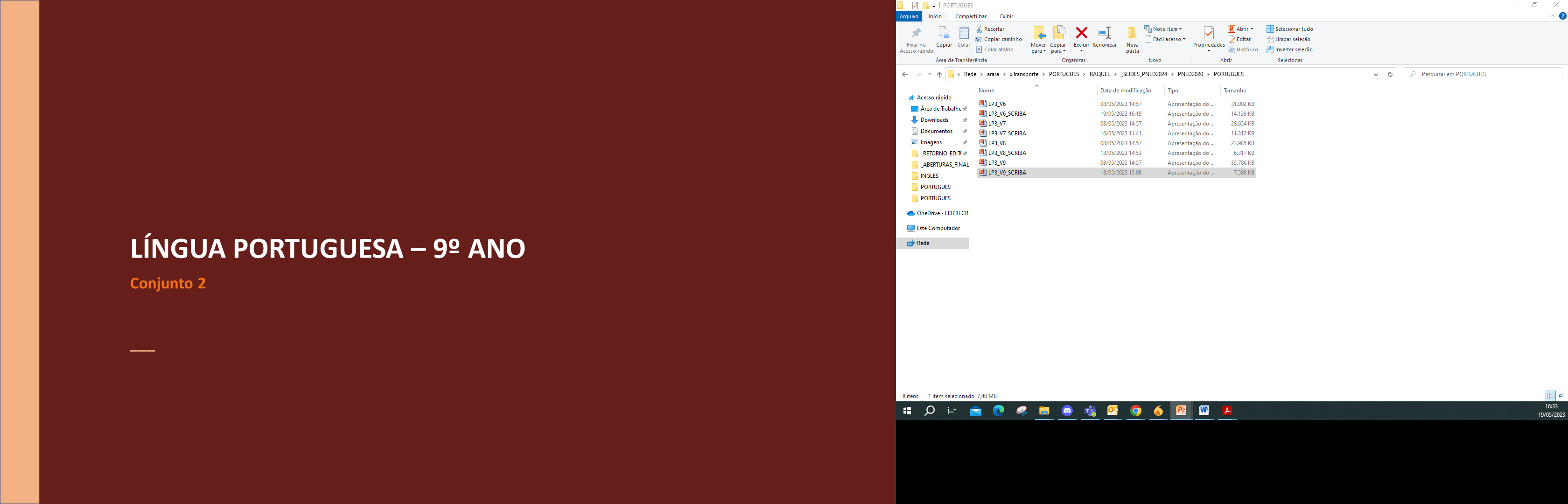 LÍNGUA PORTUGUESA – 9º ANO									 Conjunto 2
Unidade 1
2
LÍNGUA PORTUGUESA – 9º ANO									 Conjunto 2
Conto
É um texto narrativo de extensão relativamente curta, se comparado ao romance, por exemplo. 
No conto, o número de personagens e de conflitos é reduzido, pois há uma concisão ao narrar os acontecimentos. 
O conto moderno apresenta maior liberdade para explorar os sentidos, podendo omitir informações e detalhes da trama, como a situação inicial ou o desfecho.
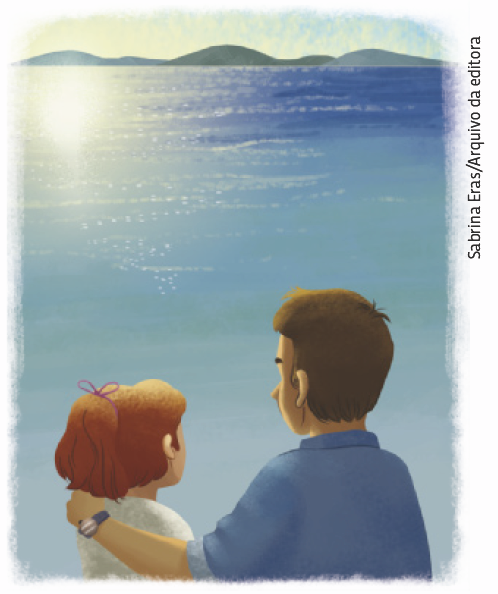 3
LÍNGUA PORTUGUESA – 9º ANO									 Conjunto 2
Neologismo
Criação de novas palavras, formadas pelos processos usuais da língua, ou pela atribuição de novos significados para palavras que já existem. 
O neologismo está presente, geralmente, na linguagem científica, nas propagandas e na literatura, mas no dia a dia também surgem neologismos entre grupos sociais e nas mídias em geral.
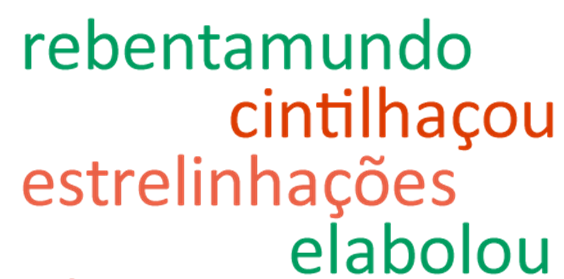 4
LÍNGUA PORTUGUESA – 9º ANO									 Conjunto 2
Estrangeirismo
Emprego de palavras estrangeiras (expressões que têm origem em outras línguas) em determinado idioma. 
Há estrangeirismos que mantiveram a grafia original e outros que foram aportuguesados.
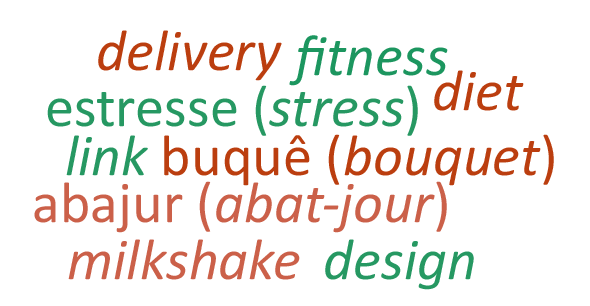 5
LÍNGUA PORTUGUESA – 9º ANO									 Conjunto 2
Miniconto
É um gênero textual próximo ao conto, mas que apresenta um texto muito mais breve, enxuto. 
No miniconto, tudo que é acessório é suprimido, de acordo com o efeito que se deseja conferir ao texto. 
Apesar de não ter uma estrutura fixa, a concisão, o subtexto, a narratividade e a ausência de descrições são algumas características desse gênero textual.
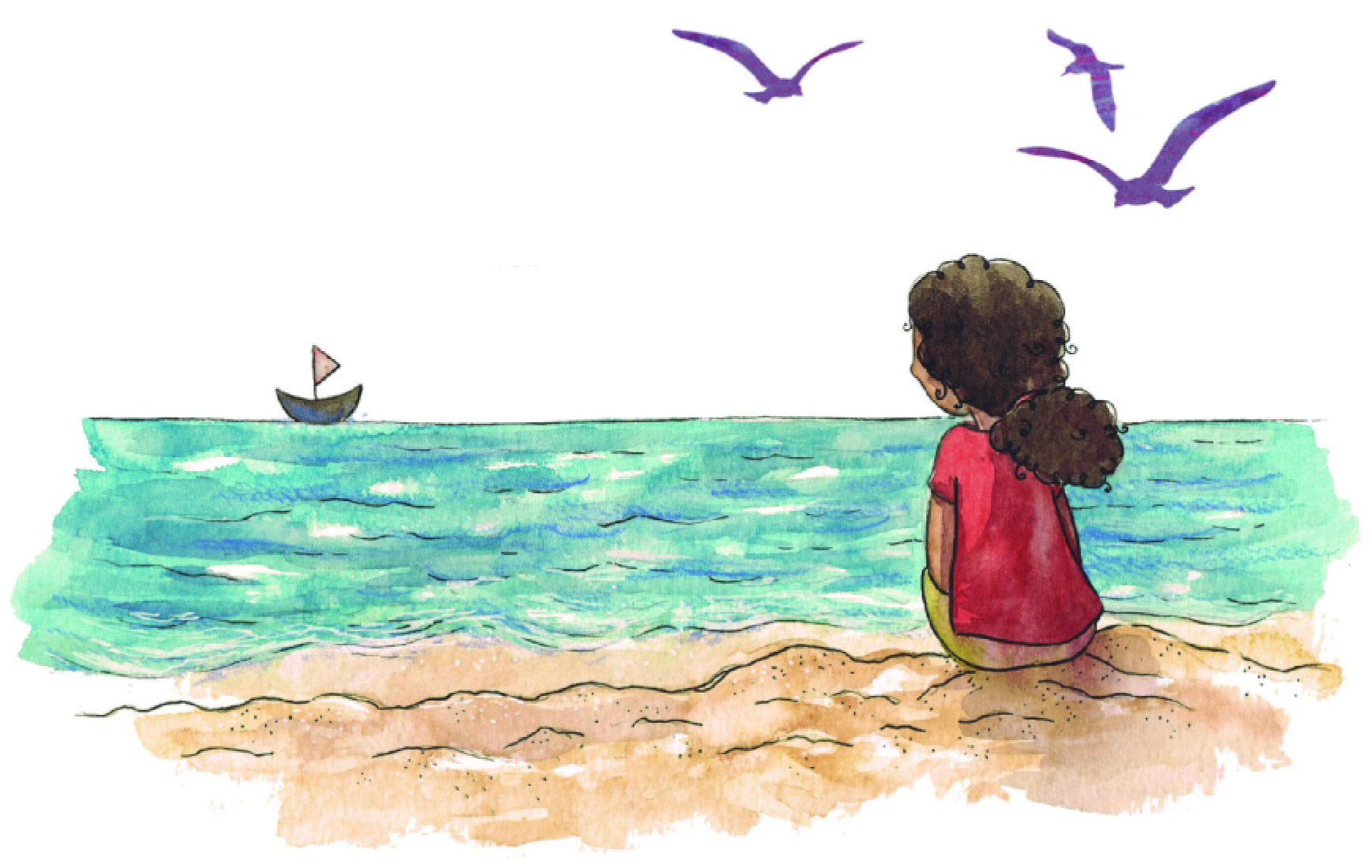 Melissa Garabeli
6
LÍNGUA PORTUGUESA – 9º ANO									 Conjunto 2
Orações coordenadas e período composto por coordenação
Em um período composto por coordenação, as orações apresentam estrutura sintática independente, isto é, não funcionam como termos de outra oração nem têm uma oração como um de seus termos. Essas orações recebem o nome de orações coordenadas.
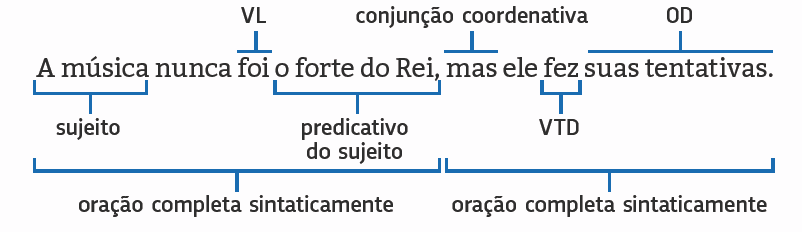 7
LÍNGUA PORTUGUESA – 9º ANO									 Conjunto 2
Orações coordenadas e período composto por coordenação
8